Figure 3 Effects of dietary PSA and PSE on vascular oxidative stress. Parameters of vascular oxidative stress were ...
Cardiovasc Res, Volume 90, Issue 3, 1 June 2011, Pages 484–492, https://doi.org/10.1093/cvr/cvr020
The content of this slide may be subject to copyright: please see the slide notes for details.
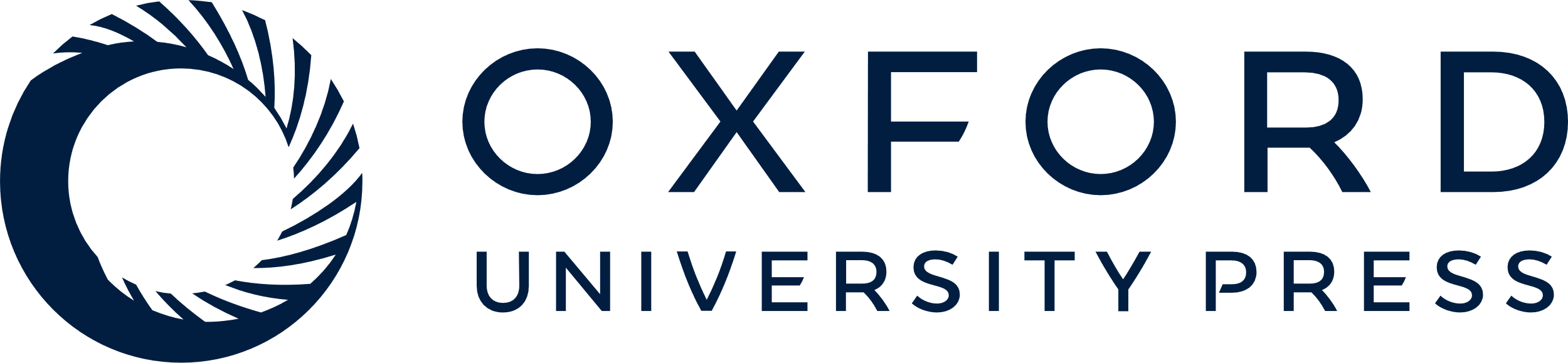 [Speaker Notes: Figure 3 Effects of dietary PSA and PSE on vascular oxidative stress. Parameters of vascular oxidative stress were assessed in WTD-, WTD + PSA-, and WTD + PSE-fed mice. Values are mean ± SEM (n= 6–7 per group). (A) Superoxide production in intact aortic ring preparations was assessed by L-012 chemiluminescence. *P < 0.05 for WTD + PSA vs. WTD and WTD + PSE. (B) Concentrations of lipid hydroperoxides in aortic homogenates. #P < 0.05 for WTD + PSA vs. WTD and WTD + PSE.


Unless provided in the caption above, the following copyright applies to the content of this slide: Published on behalf of the European Society of Cardiology. All rights reserved. © The Author 2011. For permissions please email: journals.permissions@oup.comThe online version of this article has been published under an open access model. Users are entitled to use, reproduce, disseminate, or display the open access version of this article for non-commercial purposes provided that the original authorship is properly and fully attributed; the Journal, Learned Society and Oxford University Press are attributed as the original place of publication with correct citation details given; if an article is subsequently reproduced or disseminated not in its entirety but only in part or as a derivative work this must be clearly indicated. For commercial re-use, please contact journals.permissions@oup.com.]